5класс
Умножение
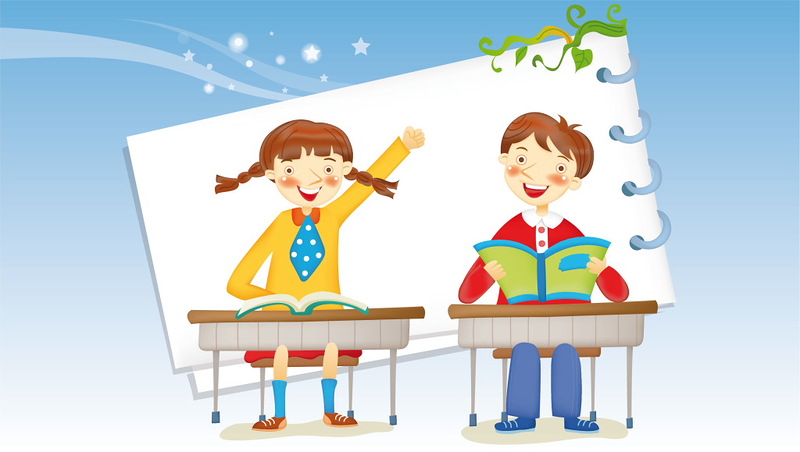 m · n = c
    
      m  и   n  -  множители
        
        с – произведение
         
       m · n  -  произведение
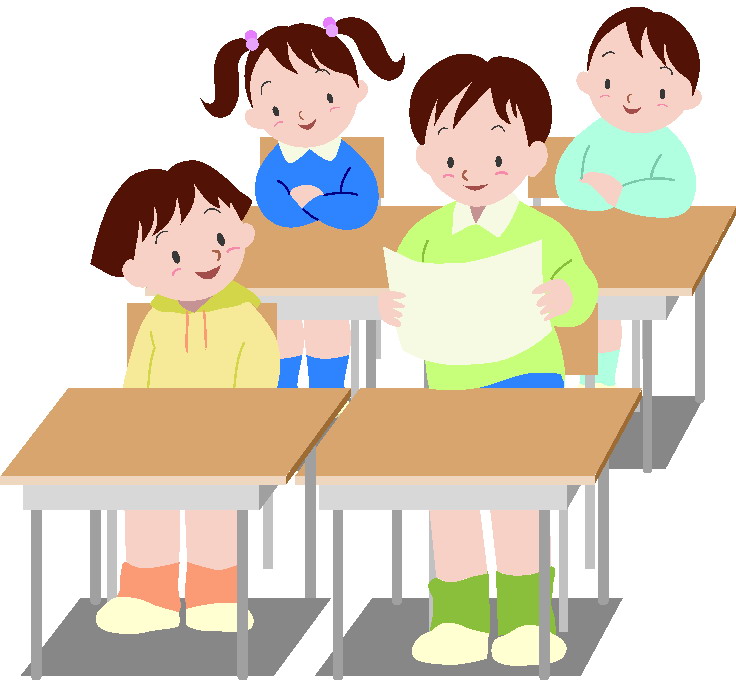 Умножить  число  m на число n
(m и n натуральные числа) – значит найти сумму n слагаемых, каждое из которых равно  m.
Запомним !
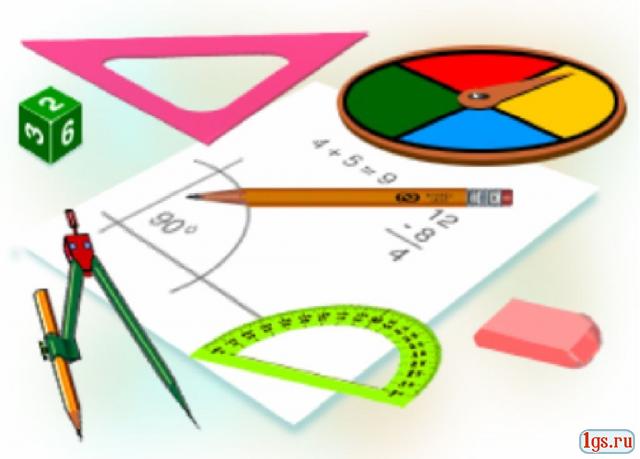 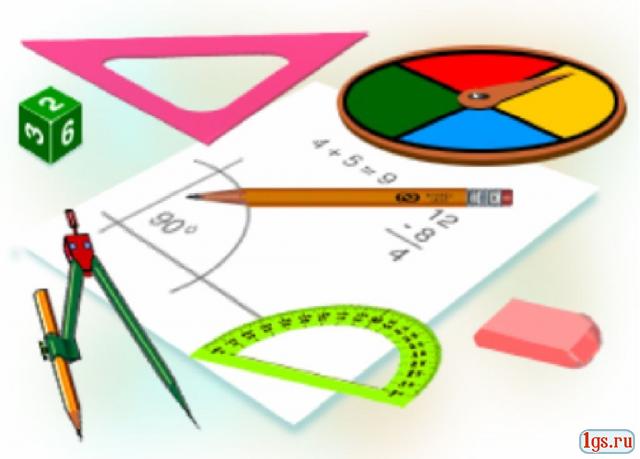 Для обозначения умножения употребляются значки  ˣ   и     ·  . Они были введены английским учёным  Оутрэдом в начале 17 века, позже в конце 17 века  Лейбницем.      
 0·b=0+0+0+…+0=0  
 0·1=0 
0·0=0 
a· 0=0
Свойства умножения
Произведение  двух чисел не изменяется при перестановке
множителей.
Это свойство  называют  переместительным.
m  ·  n =  n  ·  m
Чтобы умножить число  на произведение двух чисел, можно сначала умножить его на первый множитель, а потом, полученное  произведение умножить на второй.
a  ·  ( b  ·  c ) = ( a  ·  b )  ·  c
Это свойство называют сочетательным
Сумма n слагаемых, каждое из которых равно 1, равна n.
Поэтому  верно равенство 1· n = n   
Сумма  n слагаемых, каждое из которых равно нулю, равна нулю.
0  · n = 0
Если хотя бы один из множителей равен нулю, то произведение равно нулю.
Чему равно произведение  a · b · d · m ·  0 · c ?
Если произведение равно нулю, то хотя бы один из множителей равен нулю
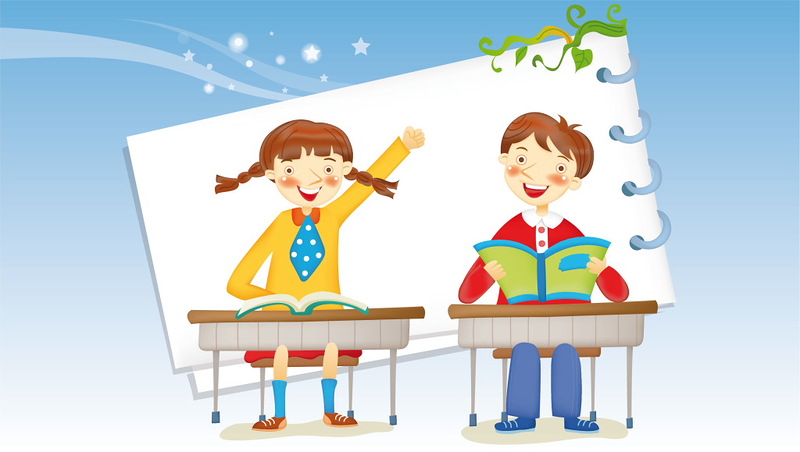 И, если, вдруг 
   Средь множителей строгих
   Вам встретится опрятный
   Круглый ноль- 
   Он мигом сводит всё на нет 
   И сам за всех несёт ответ!
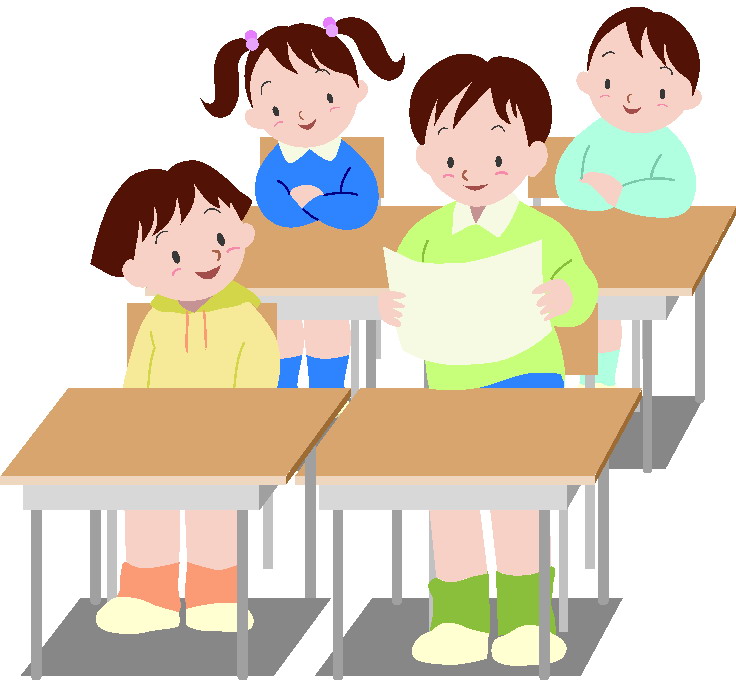 О нуле:
6  ·  8  =  ⃝  ·  3                          12  ·  5 =15  ·  ⃝  
     
      ⃝  ·  9=  18  · 3                           3  ·  ⃝ = 9 ·  5    
   
     14  ·  ⃝ = 7  ·  6                          20  ·  ⃝ = 25  ·  4
Заполните пропуски: